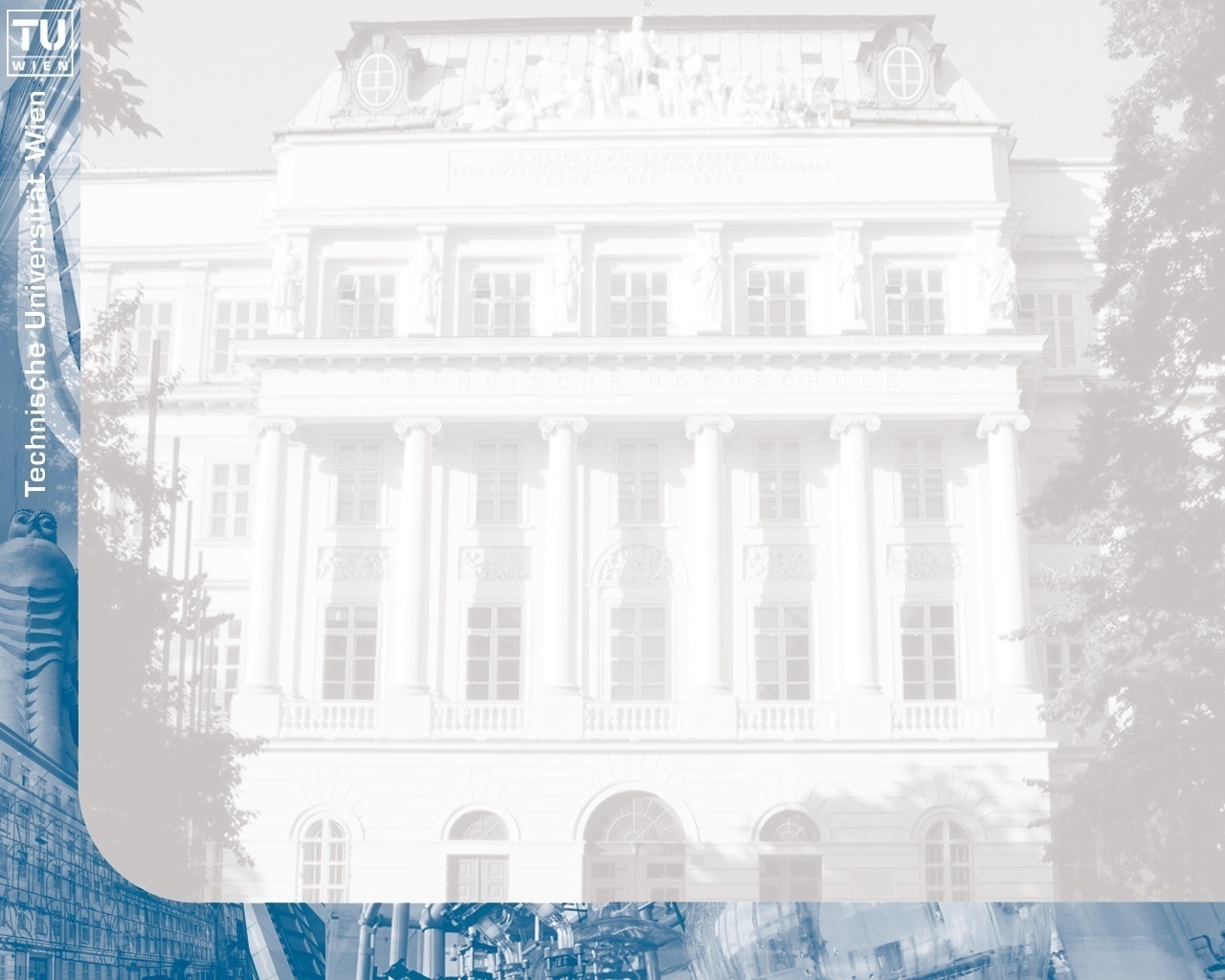 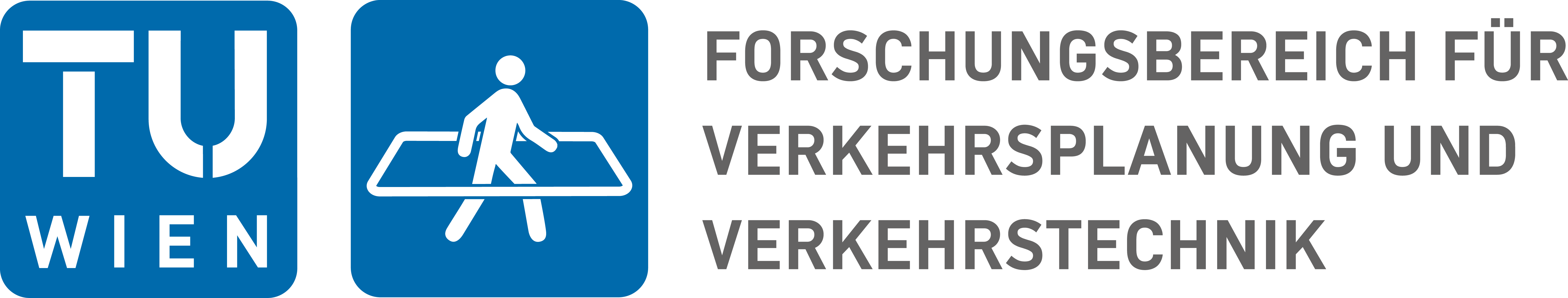 [Titel]
Bachelorarbeit [Semester]
[Vorname Nachname]
Abstract
Ersetzen Sie die [Platzhalter] durch für Sie zutreffende Textelemente
Verwenden Sie die vorgeschlagenen Überschriften/Kapitel sinngemäß und ordnen Sie diese optisch befriedigend an.
Verwenden Sie aussagekräftige Abbildungen und beschriften Sie diese.
Verwenden Sie Texte sparsam: soviel wie nötig, so wenig wie möglich. Gliedern Sie notwendigen Text optisch und inhaltlich.
Fügen Sie hier einen Abstract ein. Es kann auch ein graphischer Abstract sein.
Daten und Methoden
Beschreiben und zweigen Sie, mit welchen Methoden Sie welche Daten gewonnen und analysiert haben.
Ergebnisse
Beschreiben und zeigen Sie, zu welchen Ergebnissen Sie gekommen sind.
Conclusio
Ziehen Sie hier Ihre aussagekräftigen Schlüsse, die Sie aus den Ergebnissen gewonnen haben.
Technische Universität Wien, Institut für Verkehrswissenschaften, FB für Verkehrsplanung und Verkehrstechnik, Karlsplatz 13/230-1, A-1040 Wien; www.fvv.tuwien.ac.at